Повишаване на капацитета на специалистите от първичната извънболнична медицинска помощ за ранно откриване и превенция на психичноздравни проблеми
Доц. Христо Хинков
НЦОЗА
Аргументи за обучение на специалисти от ПИМП по проблемите на психичното здраве
Възможност за първична профилактика произтичаща от позицията на ОПЛ в системата на здравеопазването (пазач на входа на системата)
Недостатъчна и неустойчива подготовка по психиатрична и психичноздравна проблематика
Стигма и дискриминационно отношение на обществото към хората с психиатрични проблеми
Възможност за проследяване на поведението и лечението след специализираната интервенция и работа със семейството
12.12.2018 г.
Народно събрание Комисия по здравеопазване Кръгла маса по проблемите на психичното здраве
Пазач на входа на системата
От два до десет пъти повече са обърналите се към ОПЛ по повод психични проблеми в сравнение със специалист психиатър
Между 45% и 70% от хората, извършили опит за самоубийство са посетили лекар от първичната здравна мрежа две седмици преди това
12.12.2018 г.
Народно събрание 
Комисия по здравеопазване Кръгла маса по проблемите на психичното здраве
Фиг. 1 Честота на търсене на лекарска помощ от хора страдащи от чести психични разстройства.*

*Зарков, З. и съавт. (2011) Дванадесетмесечно потребление на психично-здравни услуги в България.	
  "Социална Медицина", 1/2011г.:9-14
Народно събрание 
Комисия по здравеопазване 
Кръгла маса по проблемите на психичното здраве
12.12.2018 г.
Фиг. 2 Годишна обращаемост по повод често психично разстройство в България.*

*Зарков, З., М. Околийски (2012) Обращаемост към психичноздравни професионалисти в България. Резултати от епидемиологичното проучване ЕПИБУЛ 2003-2007. "Рецептор", І/2012г.:18-24
12.12.2018 г.
Народно събрание Комисия по здравеопазване Кръгла маса по проблемите на психичното здраве
Риск от усложнения и хронифициране на симптоматиката както и фатален изход
66.8%  от хората, които сериозно са обмисляли самоубийство, са имали данни за психично разстройство
40.3% от хората с депресия са правили опит за самоубийство
12.12.2018 г.
Народно събрание Комисия по здравеопазване Кръгла маса по проблемите на психичното здраве
Недостатъчна и неустойчива подготовка по психиатрична и психичноздравна проблематика
Програмите за обучение в катедрите по ОМ трябва да засилят обучението по психиатрия 
Все още има ОПЛ без специалност
Недостатъчно продължаващо обучение  
Недостатъчно практически умения
Недостатъчна подкрепа (професионална, специализирана, институционална)
12.12.2018 г.
Народно събрание Комисия по здравеопазване Кръгла маса по проблемите на психичното здраве
Проекти за обучение на ОПЛ по описаните проблеми
Българо-фламандски билатерален проект за обучение на  обучители в катедрите по ОМ за разпознаване на депресия и тревожност в общата практика (2007- 2009 г.)   
Компонент 2 от Проект по Програма BG 07 финансиран от Норвежки финансов механизъм 2014 – 2017 г. – обучение на 1200 ОПЛ по ранно откриване на депресия и тревожност и превенция на суициден риск
Проект в сътрудничество със СЗО  за обучение на 100  души специалисти от първичната извънболнична помощ - ОПЛ, психолози и социални работници по проблемите на психичното здраве  (декември 2018 - февруари 2019 г.)
12.12.2018 г.
Народно събрание Комисия по здравеопазване Кръгла маса по проблемите на психичното здраве
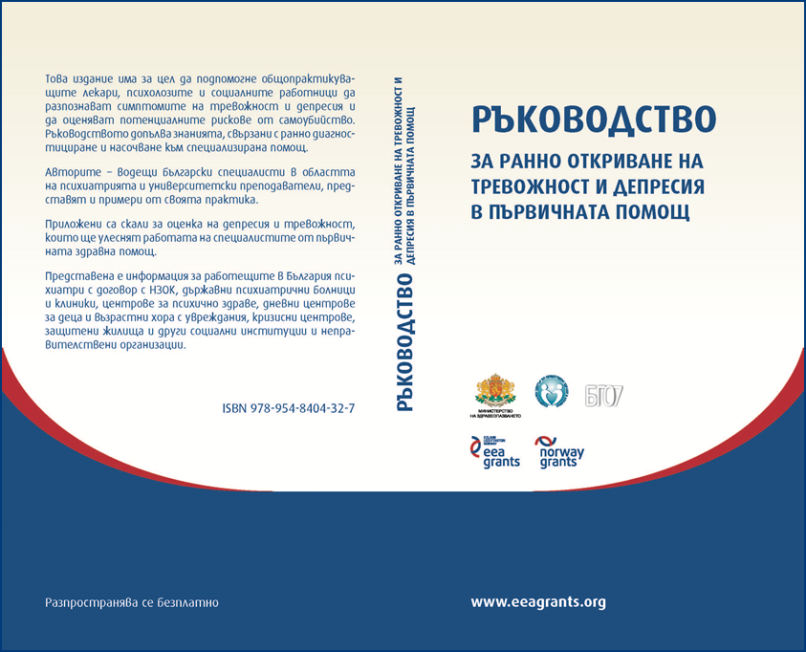 Дистанционно (онлайн) обучение по ранно откриване на депресия и тревожност   (http://dl.ncpha.government.bg)
12.12.2018 г.
Народно събрание Комисия по здравеопазване Кръгла маса по проблемите на психичното здраве
Благодаря за вниманиетоh.hinkov@ncpha.government.bg